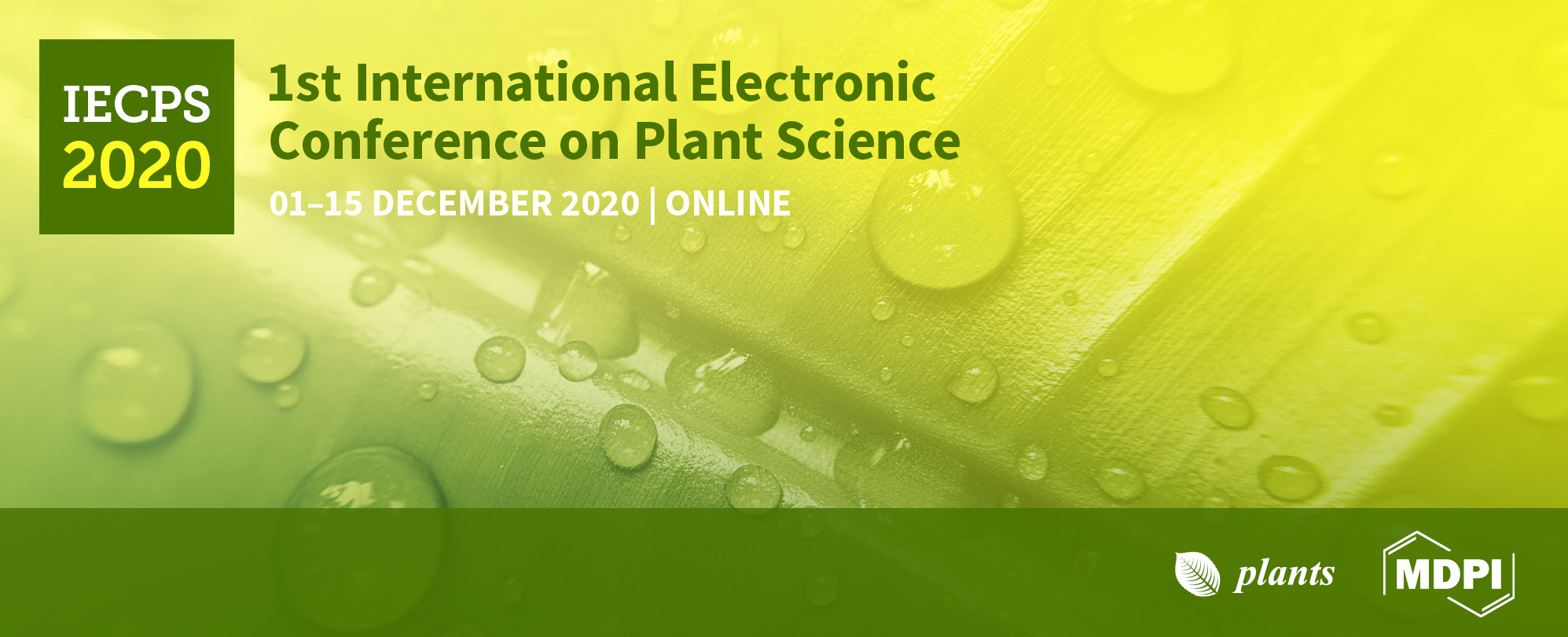 Karima Loucif1,2, Abderrahmane Boulahrouf1, Pierre Duez2
1 Laboratory of Microbiological Engineering and Applications, University of Brothers Mentouri, Constantine 1, Chaâbat Erssas Campus, Ain El Bey Road,  Constantine 25000, Algeria;
2  Unit of  Therapeutic Chemistry and Pharmacognosy Unit,  Faculty of Medicine and Pharmacy, University of Mons (UMONS), Belgium
Thermophilic Actinobacteria Derived From Algerian Ecosystem as an alternative strategy for salt tolerance in Triticum durum
Problems
Plants face various biotic and abiotic stresses in adverse environmental conditions. salinity & phytopathogen fungi
I
II
Saline stress is the most serious threat because salt deposition on arable land turns cultivatable land into unproductive area
Aims
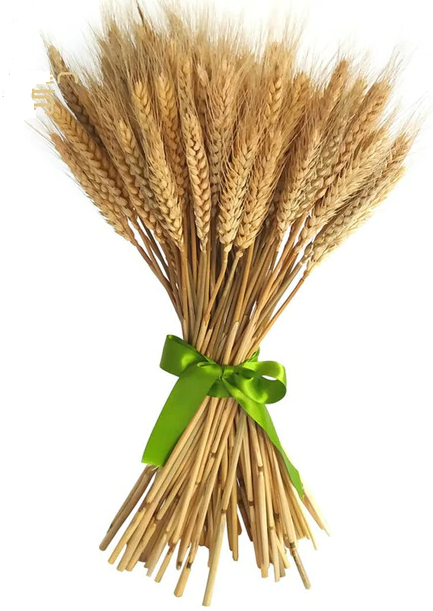 Determine the effect of six thermophilic actinobacteria isolated from saharan ecosystem of Southeast Algeria, under salinity stress, on :
Roots and Shoots elongation
I
Proline accumulation
II
III
Chlorophyll a, chlorophyll b and chlorophyll tot content
Aims
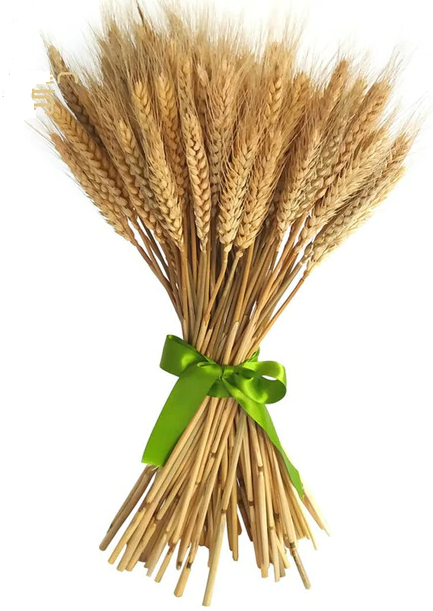 Investigate their antifungal potential against Aspergillus niger by estimation of Percentage Growth Inhibition of filamentous fungi
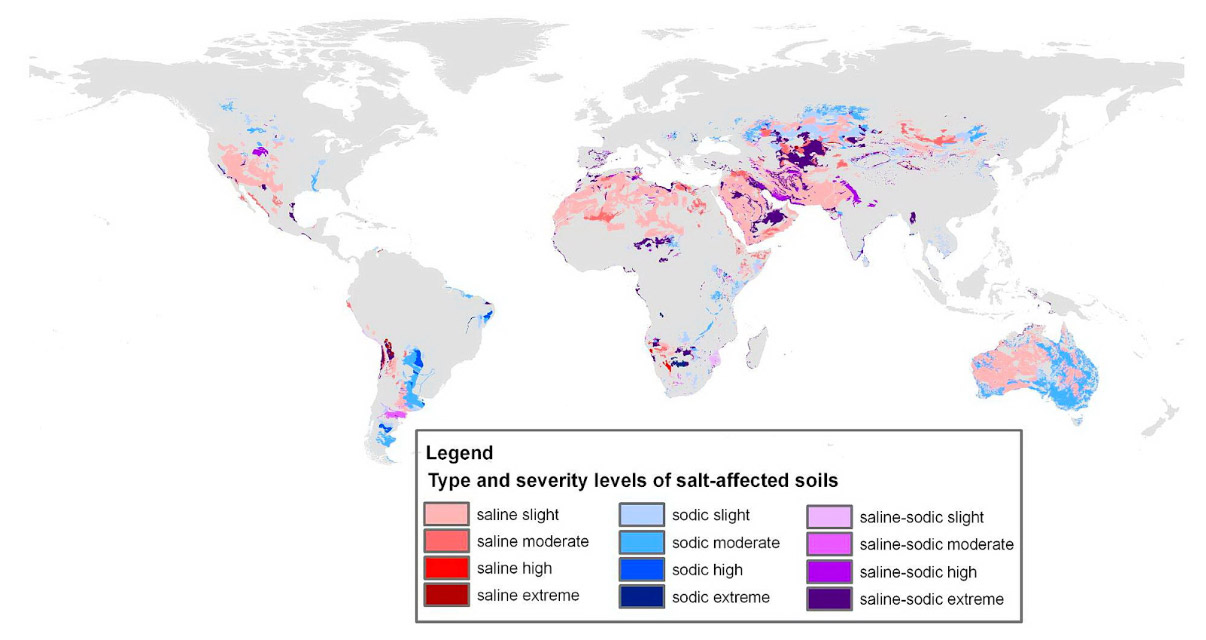 Web Site: https://www.salineagricultureworldwide.com/salinization
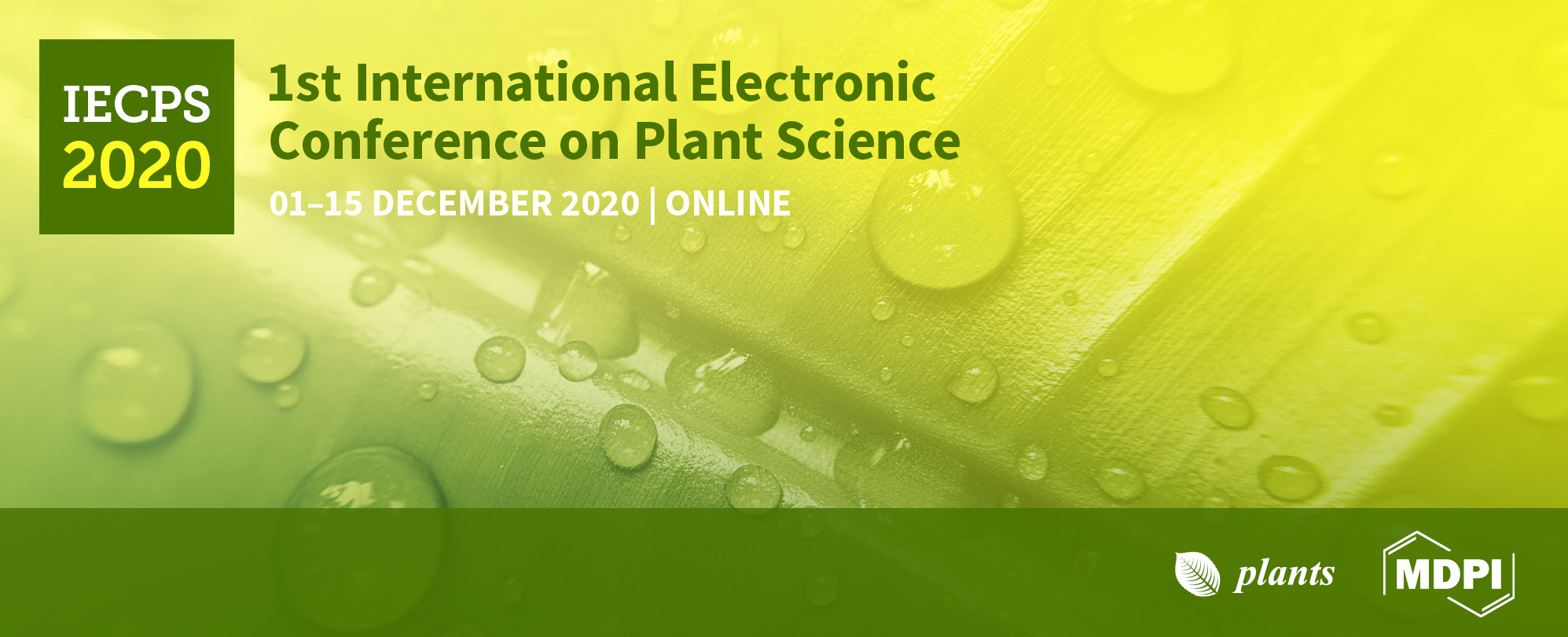 Experiments
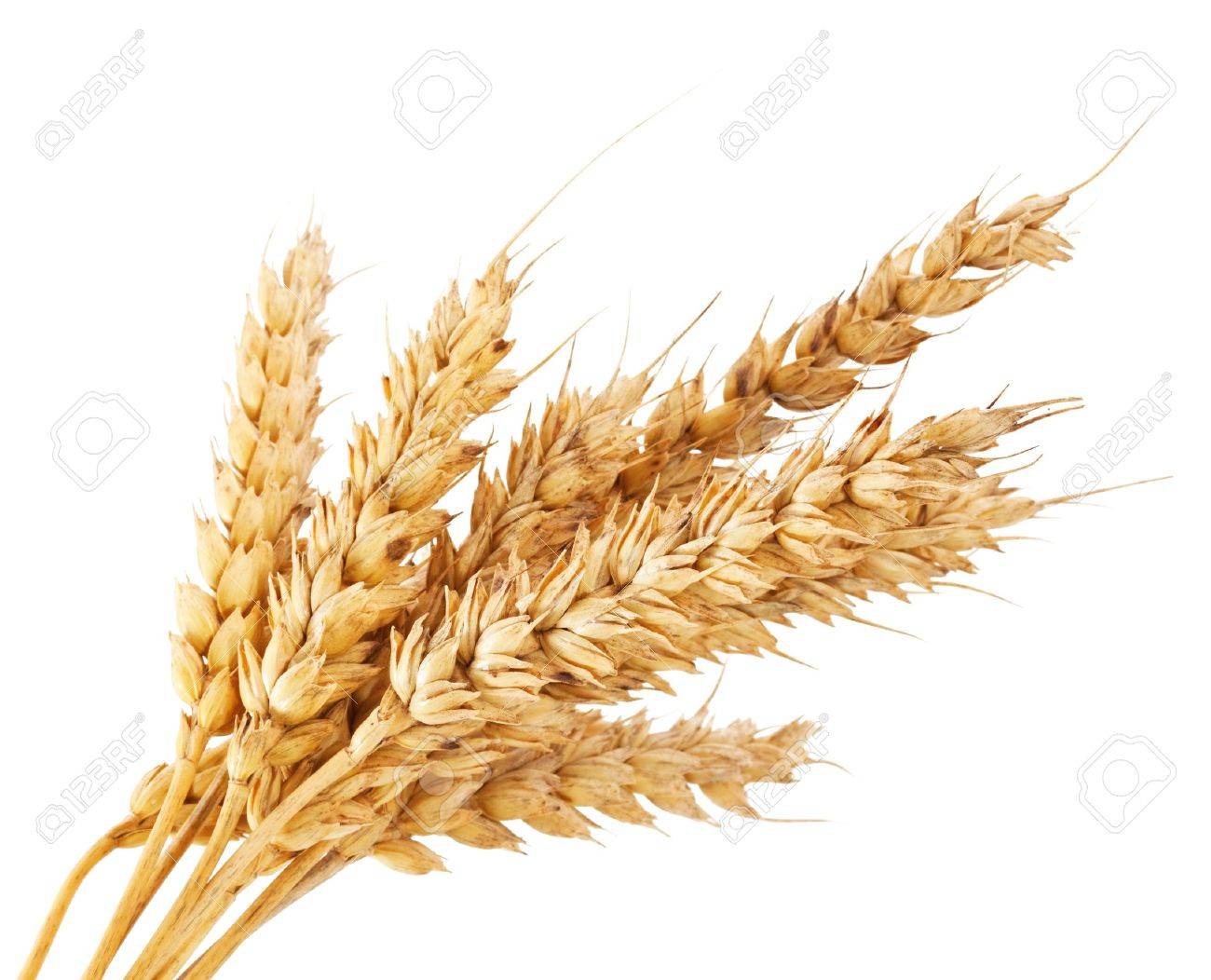 Screening for antifungal activity of actinomycetes isolates
Actinomycete Strains
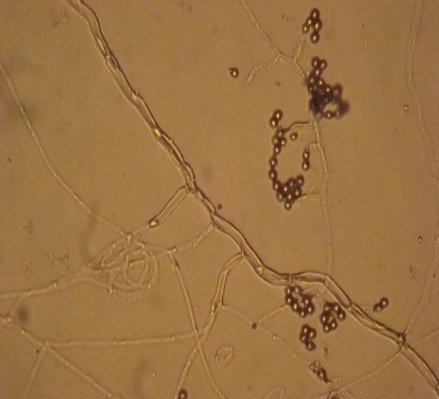 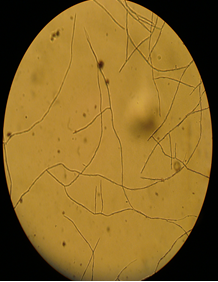 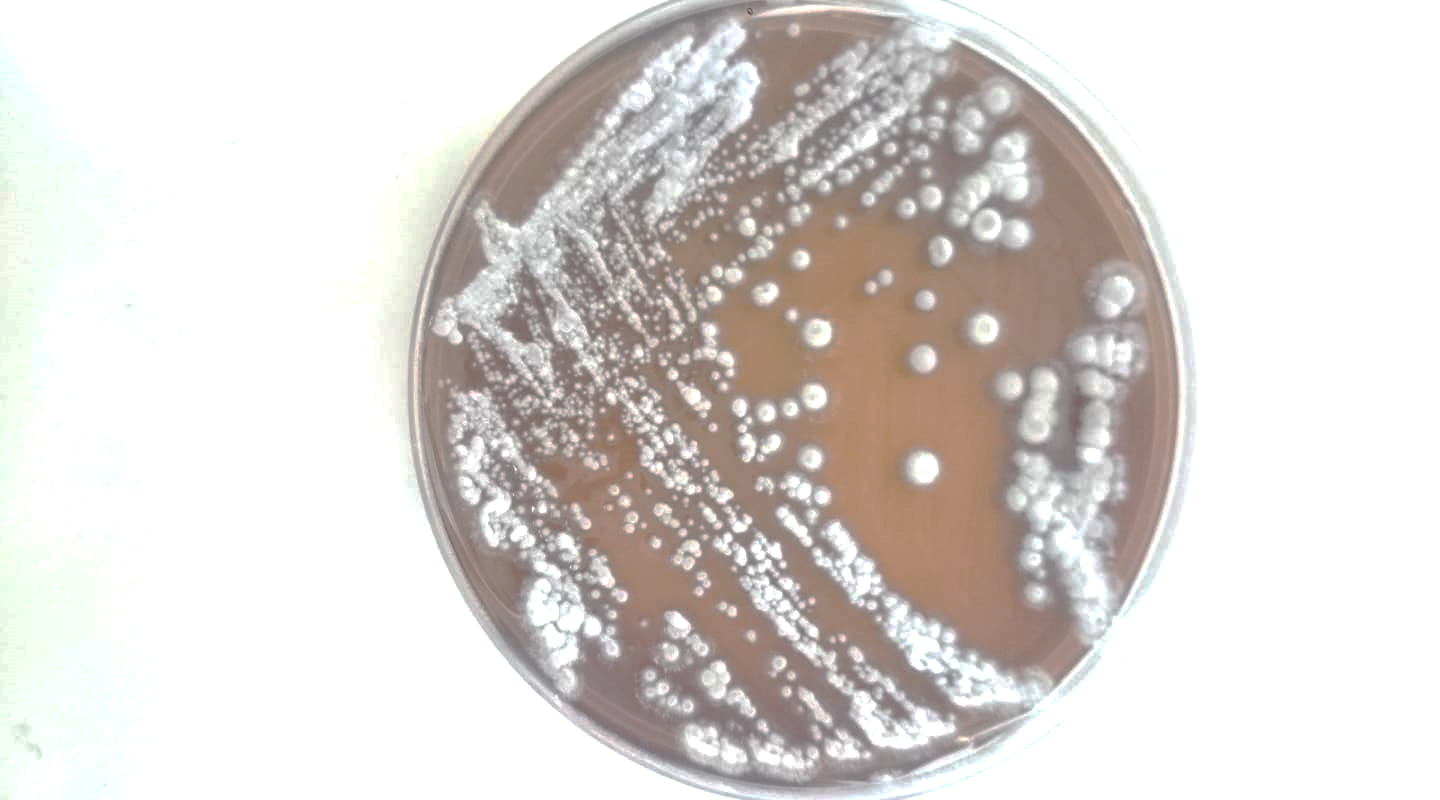 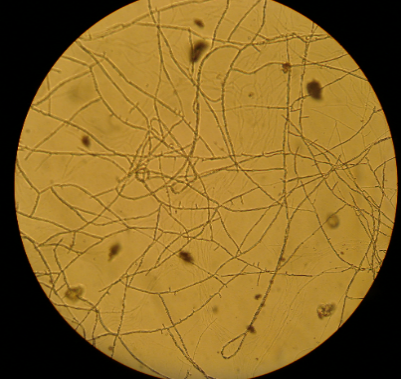 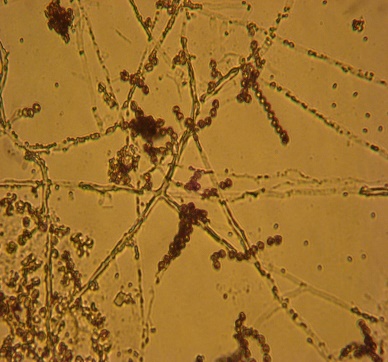 Fig. Microscopic aspect and culture character of thermophilic actinobacteria isolated from saharan soil of Algeria
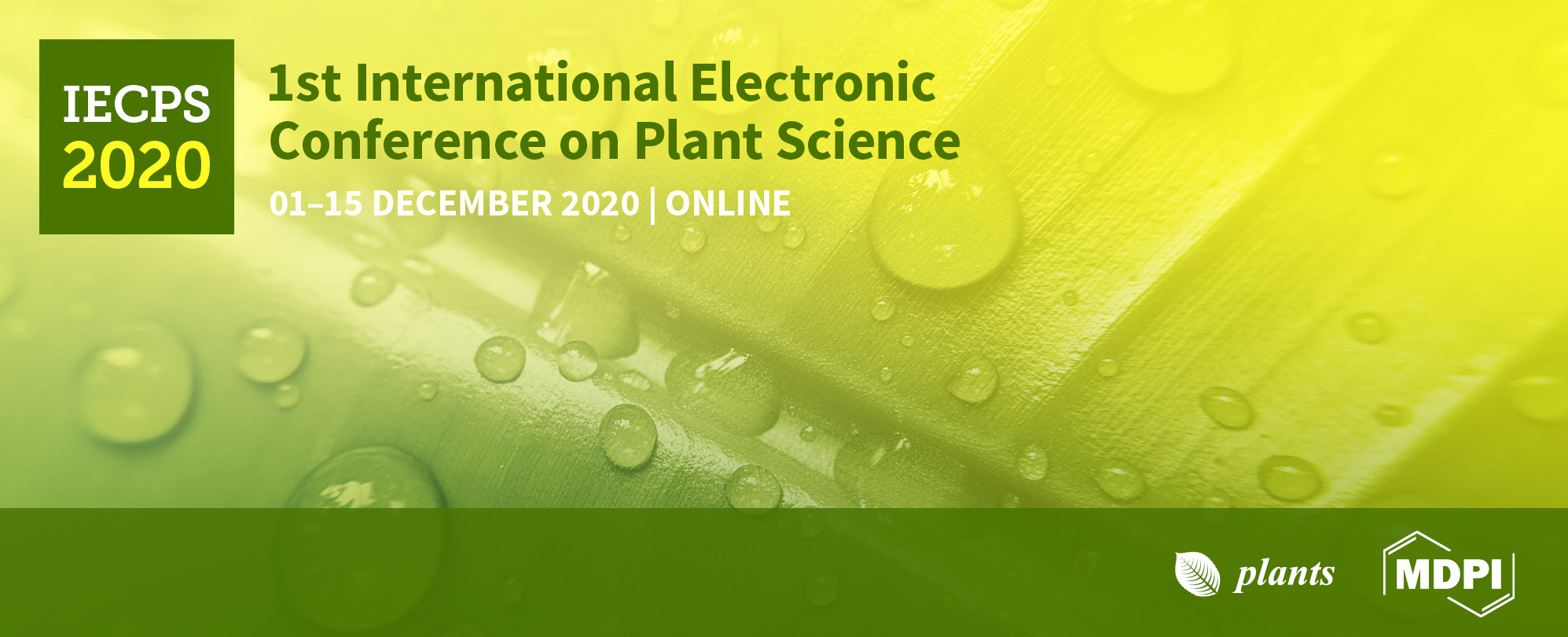 Agar Diffusion technique – Antifungi activity against  Aspergillus niger  provided by National Intitute  of Agronomic Research, Algeria
1st Step
Actinomycete strains culture for 7 days at 30 °C
On PELG, Bennett & GLM culture media
2nd Step
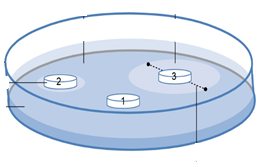 Incubation at 4°C  for 4 h  than  at 25°C for 3 days
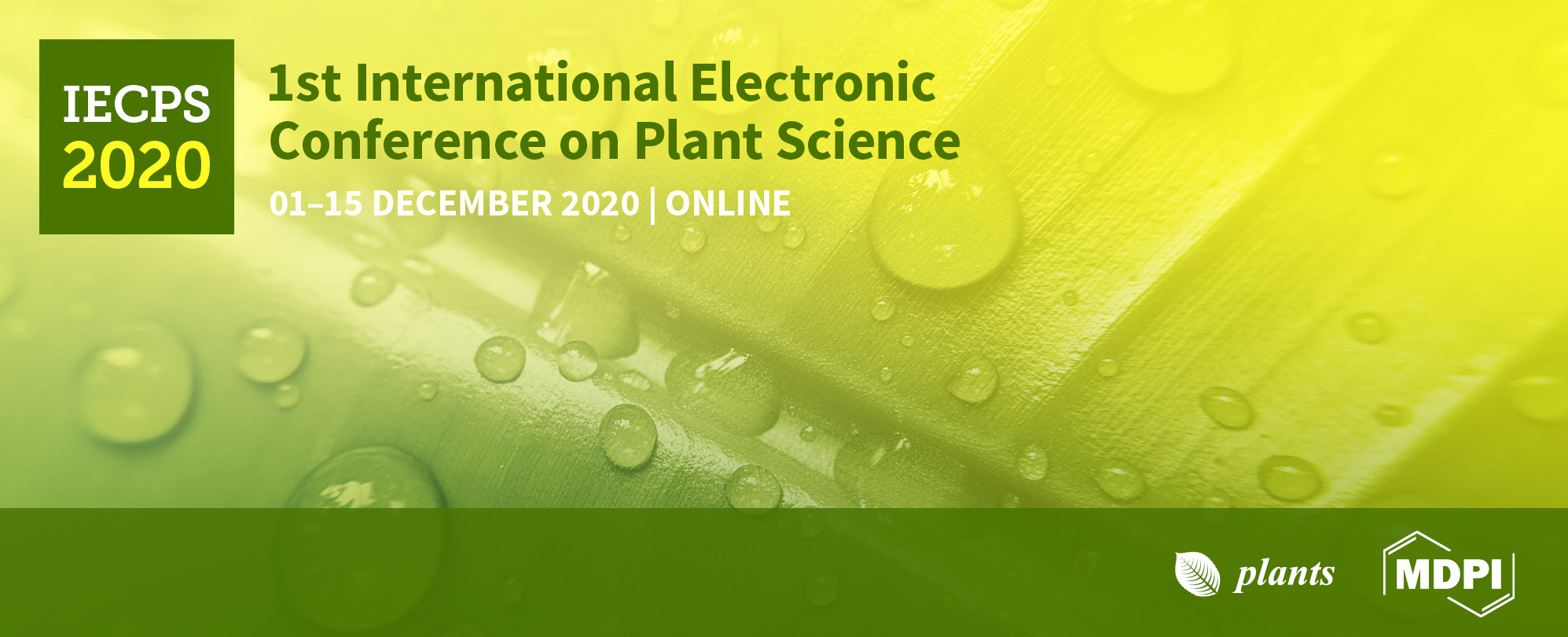 Results
Antifungal activity detection
Figure 1. Antifungal activity of actinomycete strains. (a) Number and percentage of active strains; (b) percentage growth inhibition. Results followed by same letters are not significantly different according to Tukey’s HSD post-hoc test (p > 0.05).
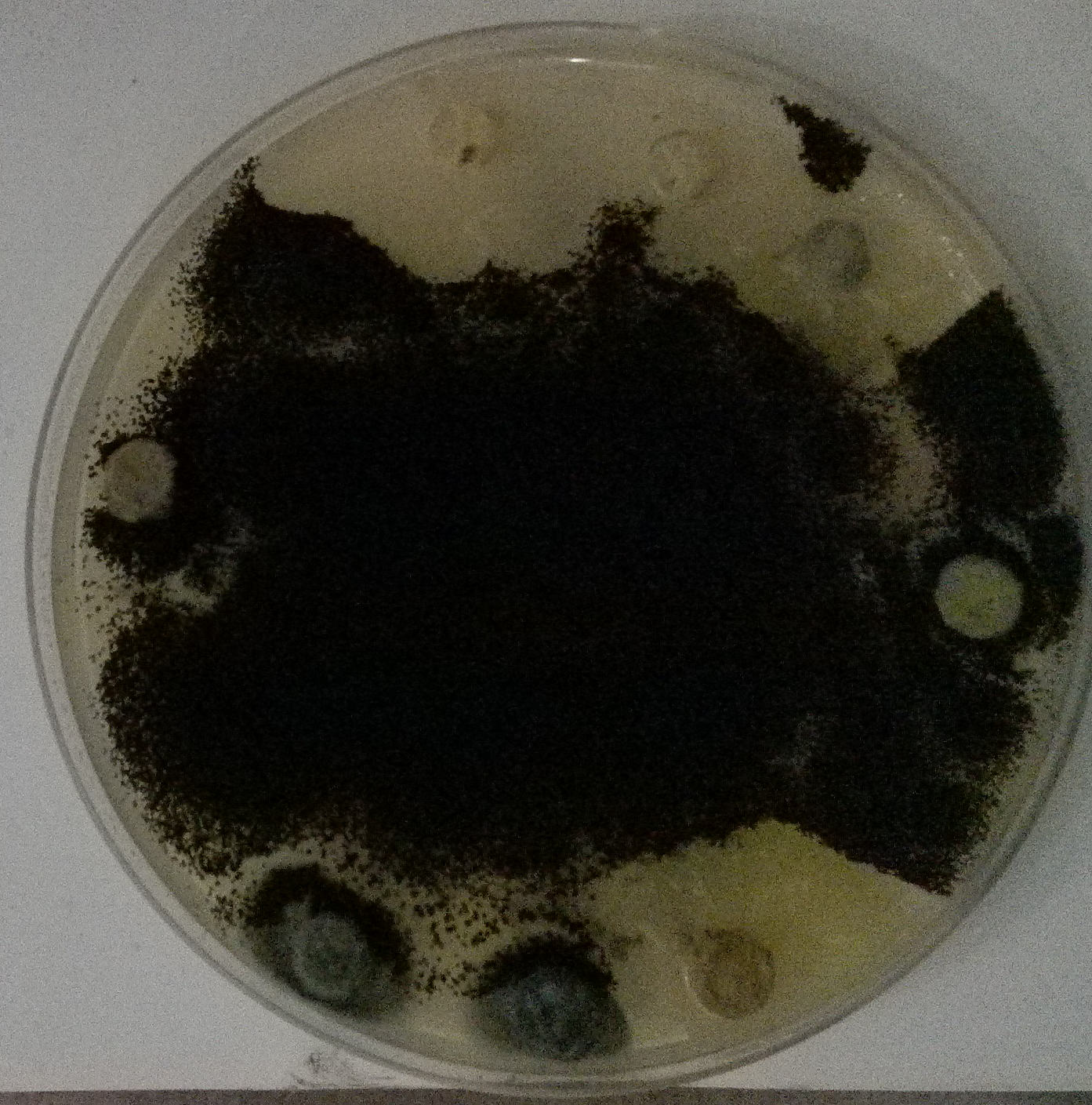 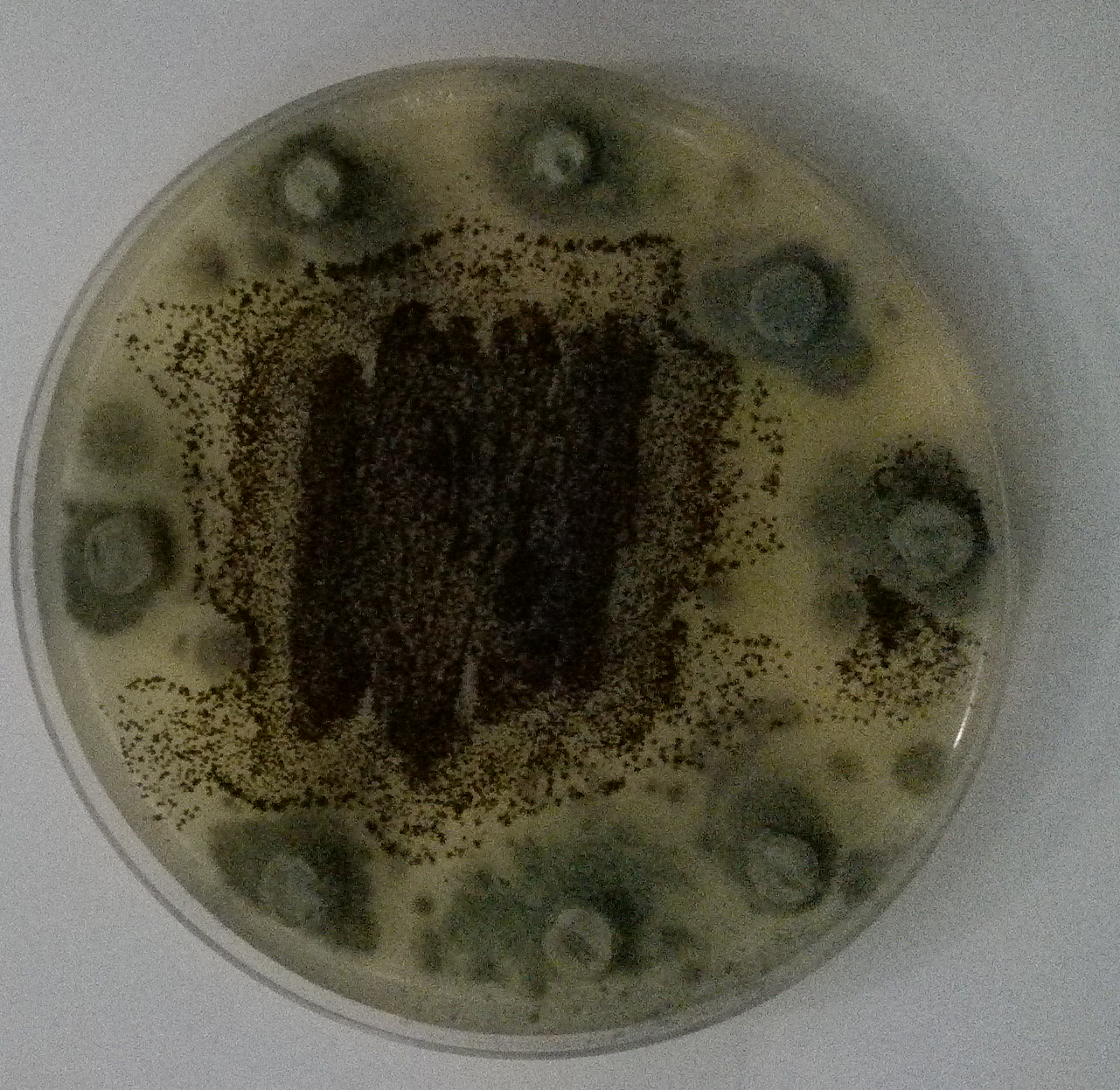 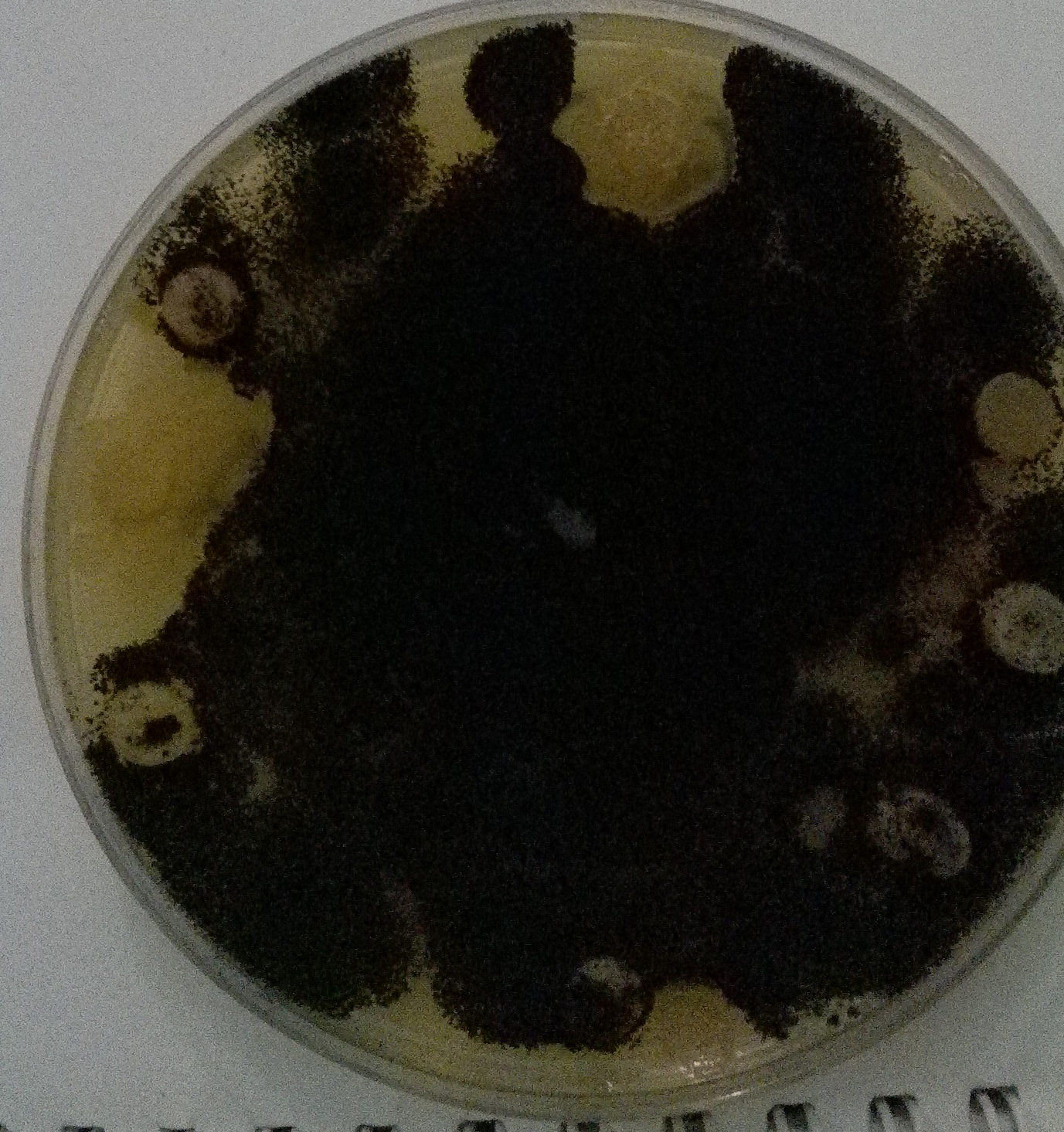 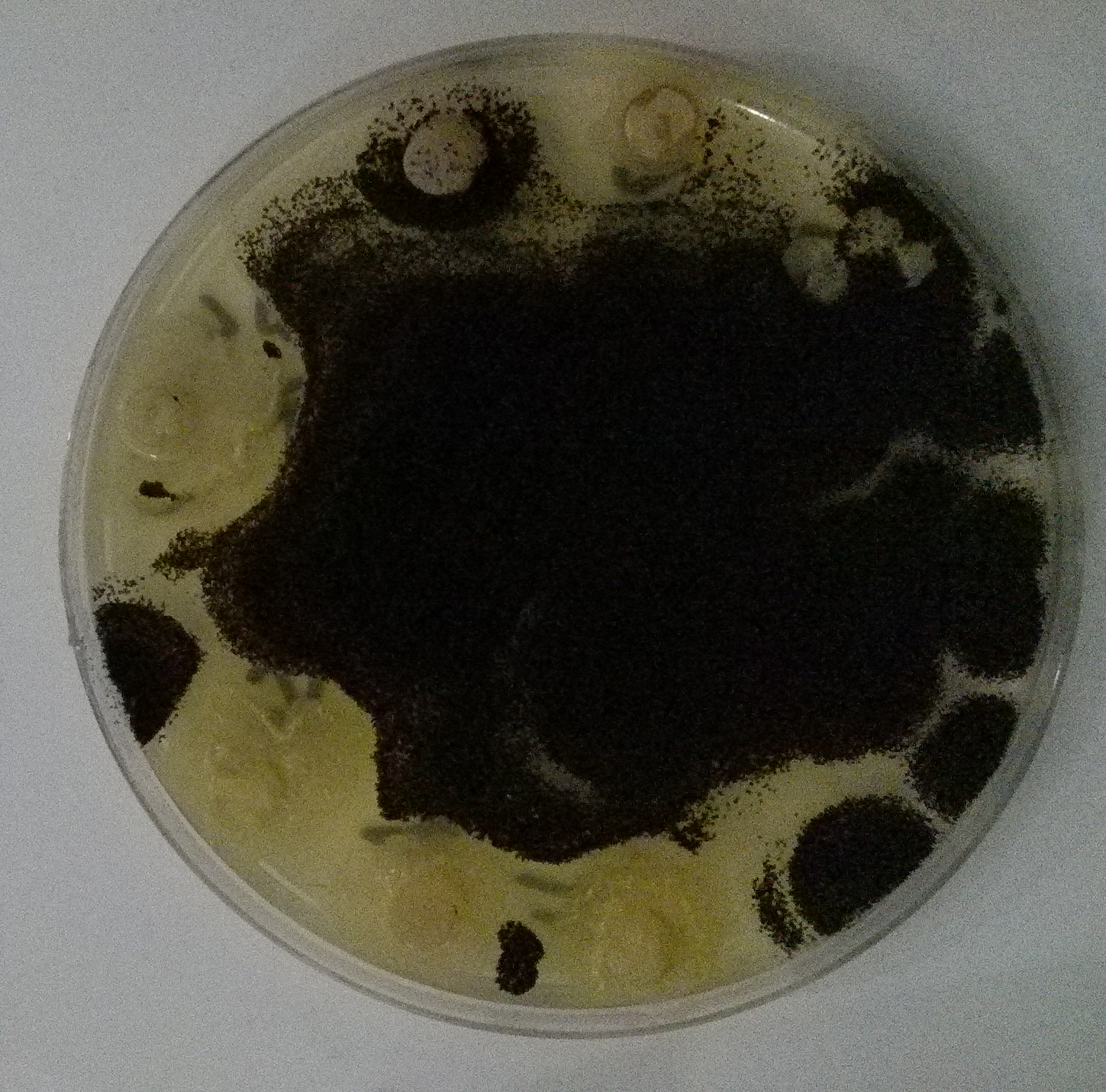 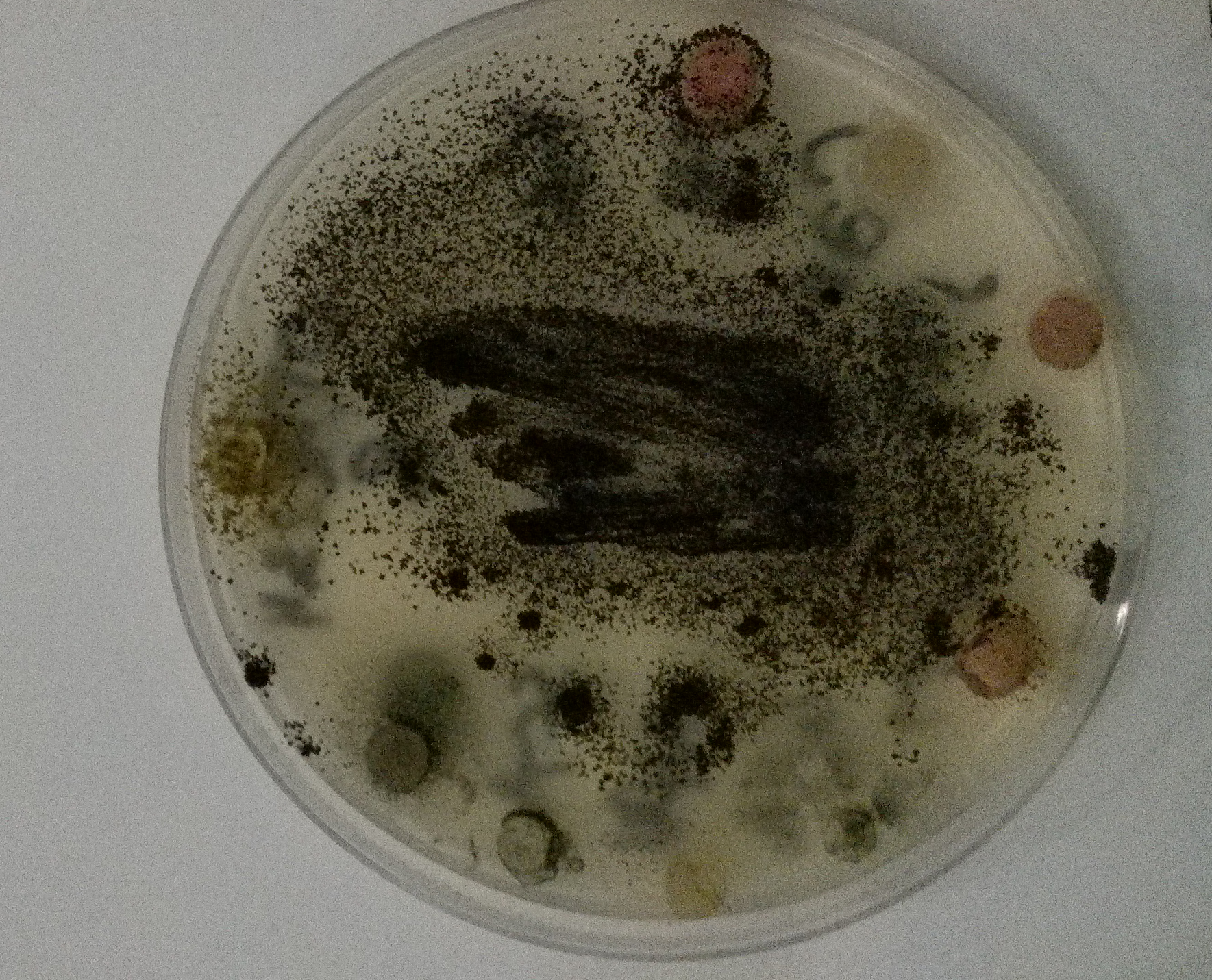 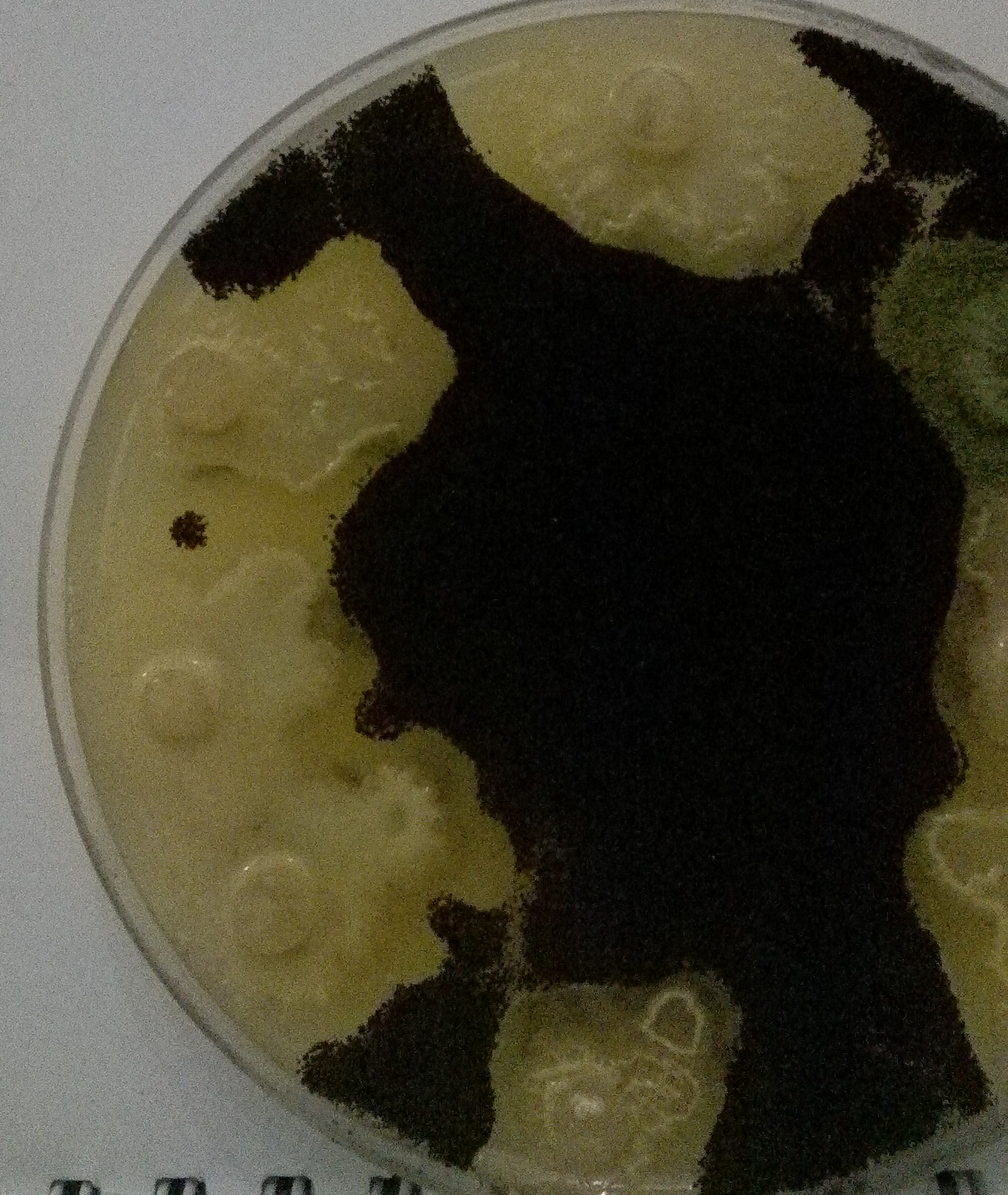 Fig 3. variation of inhibition zones diameter generated by thermophilic actinobacteria strains against                                                                   Aspergillus niger
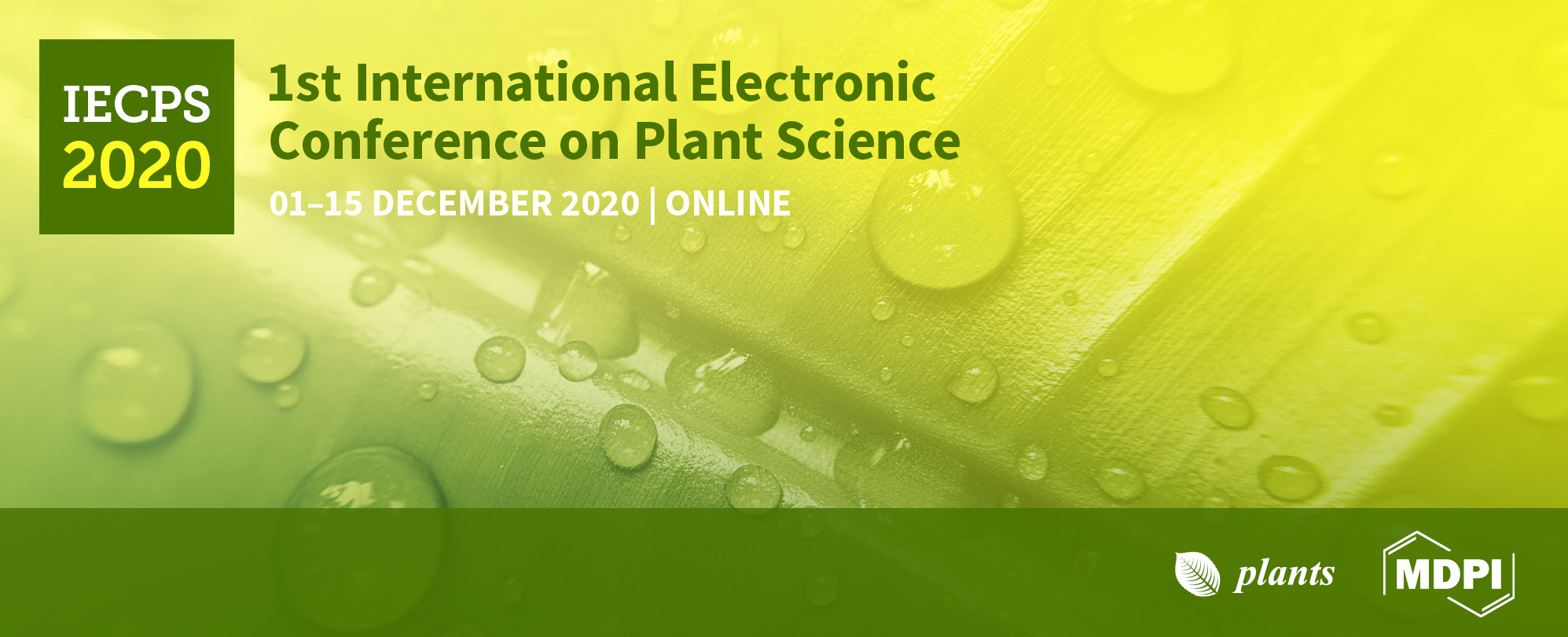 Effect of the actinomycete strains on seed germination of Durum wheat under saline stress
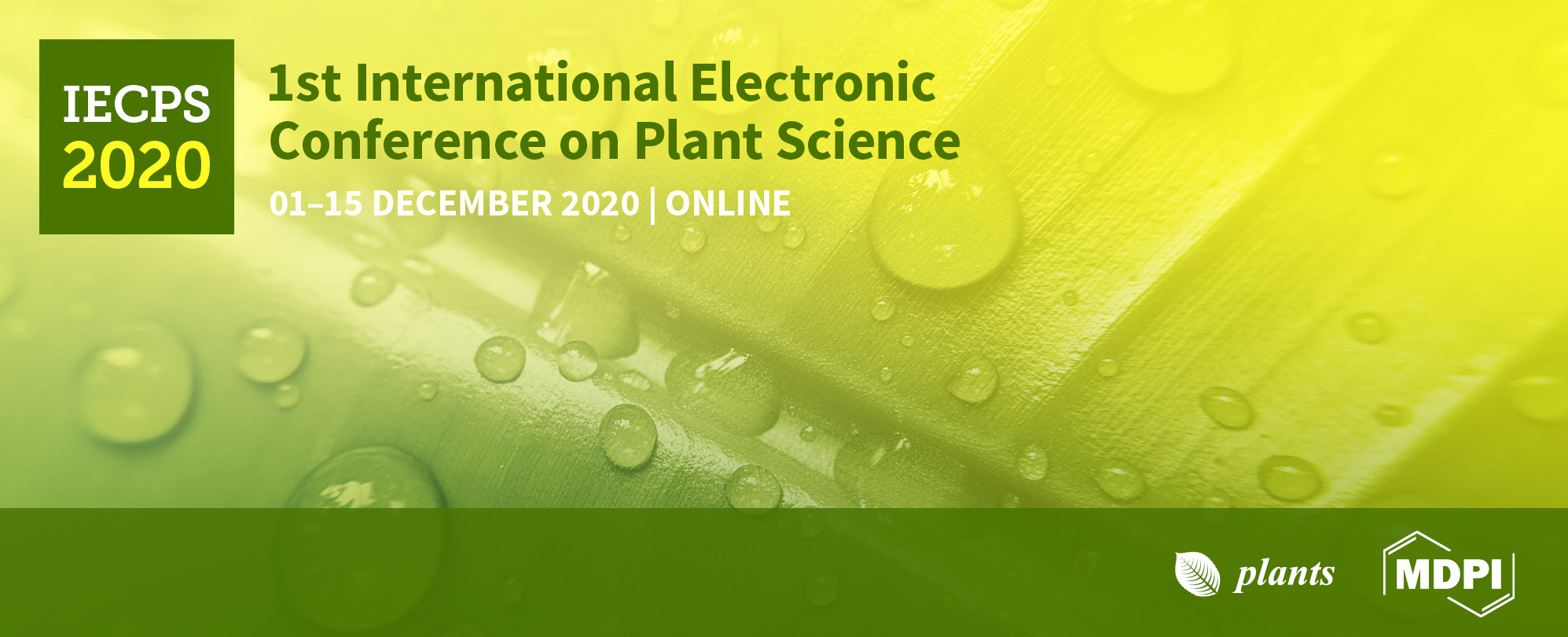 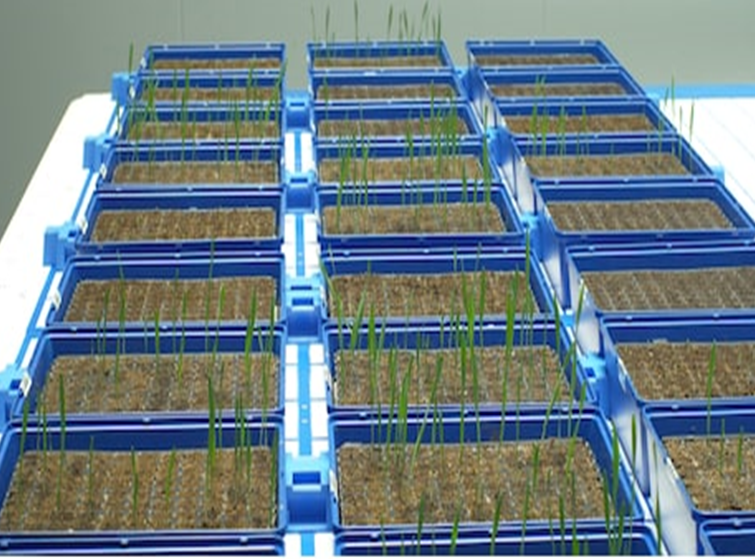 Greenhouse experience
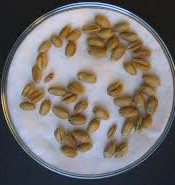 Plant analysis
** Root & Shoot lenghts
** Free Proline Content
** Chlorophyll a, Chlorophyll b & total Chlorophyll Contents:

Chla (mg L-1) = 12.41 (OD 663) - 2.59 (OD 645) 
Chlb (mg L-1) = 22.9 (OD 645) - 4.68 (OD 663) 	
Chltot (mg L-1) = Chla + Chlb
(1) Sterilization with sodium hypochlorite solution 20% (v/v)
(2) Rinsing several times with sterile distilled water
Different spore suspensions (106 spores.mL−1)
Irrigation with tap water twice a week for 7 days
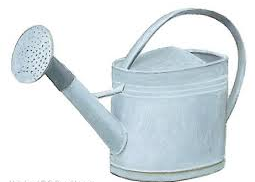 Statistical analysis
** All data were presented as :         (mean ± standard deviation) 
** The data were analyzed using XLSTAT 2014 software
** One-way ANOVA (analysis of variance) was employed utilizing Tukey’s Honestly Significant Difference post-hoc test
Uninoculated seeds
Inoculated seeds
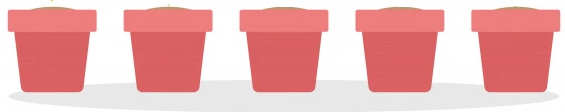 NaCl solutions                              (0M, 0,3M, 0,6M, 09M,               1,1M, 1,4M, 1,7M)
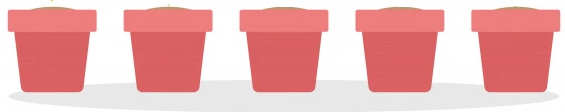 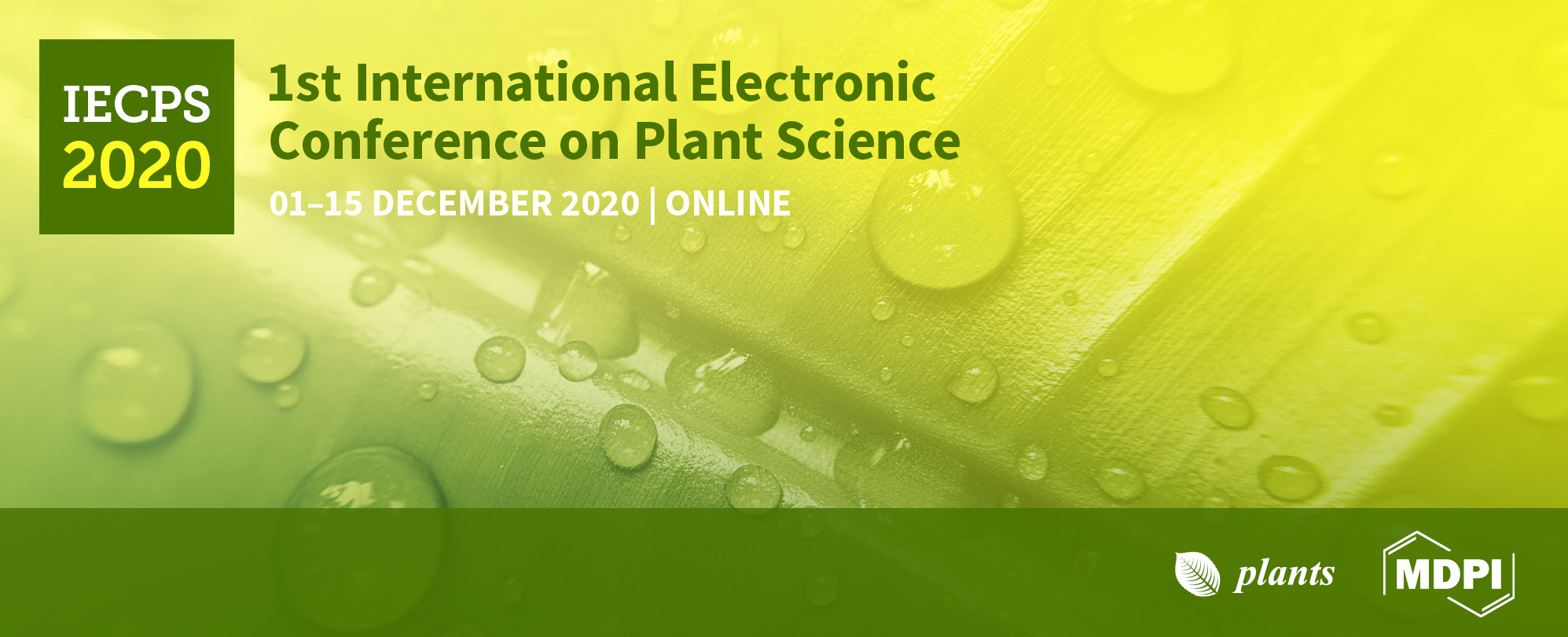 Results
c
b
Chl content (mg. mL-1)
Proline content (µg of proline. g FW-1)
Lenght (cm)
Figure 2. morpho-physiological parameters of Durum wheat uninoculated with the  actinomycete  strains. (a) contents of chlorophyll a, chlorophyll b and  chlorophyll tot ; (b) Shoot and root lenght ;  (c) Free Proline  Content. Results followed by the same case letter are not significantly different according to Tukey’s HSD post-hoc test (p > 0.05)
Chl content (mg. mL-1)
Chl content (mg. mL-1)
Chl content (mg. mL-1)
Chl content (mg. mL-1)
Chl content (mg. mL-1)
Chl content (mg. mL-1)
Figure 3. Contents of chlorophyll a (Chla), chlorophyll b (Chlb), and total chlorophyll (Chltot) on Durum wheat inoculated with the selected actinomycete strains: (a) WSC2; (b) WGS9; (c) WCD; (d) OTH 2.2.2.3; (e) OTH 1.3.1; (f) OTH 1.2.2. The results followed by the same letter are not significantly different according to Tukey’s HSD post-hoc test (p > 0.05).
Lenght (cm)
Lenght (cm)
Lenght (cm)
Lenght (cm)
Lenght (cm)
Lenght (cm)
Figure 4. Shoot and root length (A), of shoots and roots of  Durum wheat inoculated with the selected actinomycete strains : (a) WSC2 ; (b) WGS9 ; (c) WCD ; (d) OTH 2.2.2.3 ; (e) OTH 1.3.1 ; (f) OTH 1.2.2. Results followed by the same case letter are not significantly different according to Tukey’s HSD post-hoc test (p > 0.05).
Proline content (µg of proline. g FW-1)
Proline content (µg of proline. g FW-1)
Proline content (µg of proline. g FW-1)
Proline content (µg of proline. g FW-1)
Proline content (µg of proline. g FW-1)
Proline content (µg of proline. g FW-1)
Figure 5. Free Proline Content of Durum wheat inoculated with the selected actinomycete strains. (a) WSC2 ; (b) WGS9 ; (c) WCD ; (d) OTH 2.2.2.3 ; (e) OTH 1.3.1 ; (f) OTH 1.2.2. Results followed by the same case letter are not significantly different according to Tukey’s HSD post-hoc test (p > 0.05).
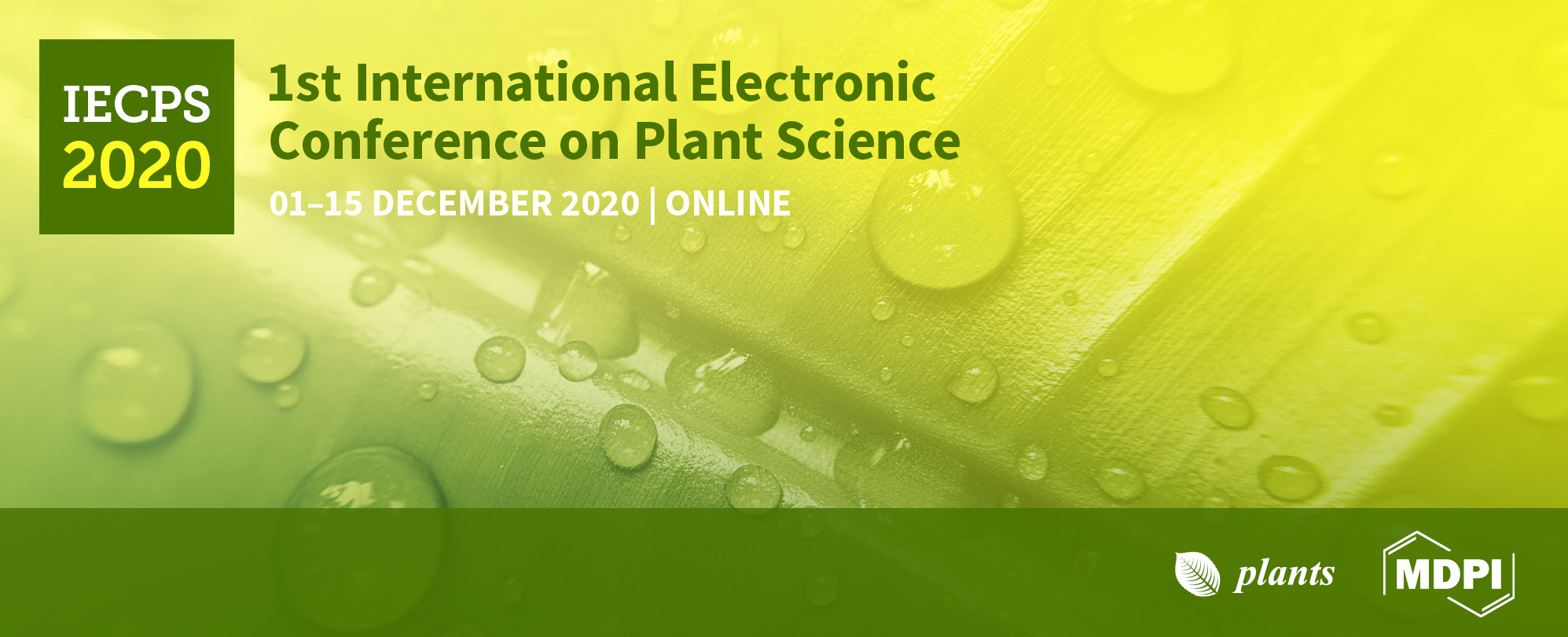 Conclusion
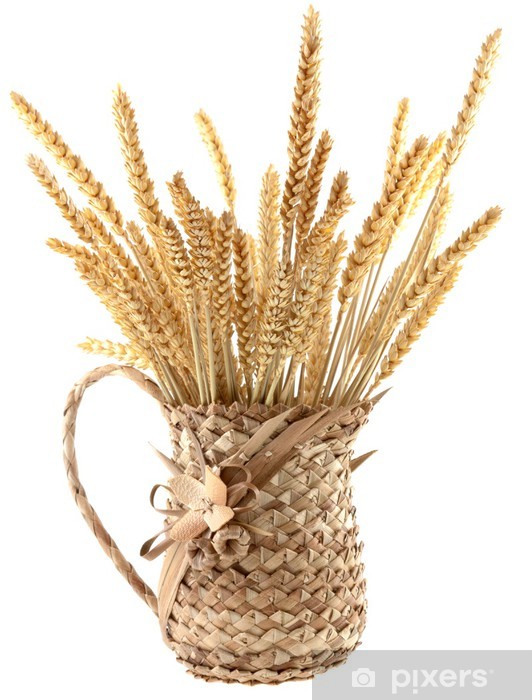 ** Thermophilic Actinobacteria Strains can play a pivotal role in conferring salt tolerance in Durum wheat (Triticum durum Desf.) and a good in vitro antifungal control against the inhibitory effects of                Aspergillus niger through its plant growth promoting activity. 
** Therefore, it is plausible to mention that thermophilic actinobacteria  are an effective approach for improving the growth of salt-sensitive plants and this strategy could be applied for sustainable agriculture.
References
[1] Riadh, K. ; Wided, M.; Hans-Werner, K.; Chedly, A. Responses of halophytes to environmental stresses with special emphasis to salinity. Adv Bot Res. 2010, 5 (3) : 117–145.
 
[2] Kitouni, M. ; Boudemagh, A. ; Oulmi, L. ; Reghioua, S. ; Boughachiche, F. ; Zerizer H et al. Isolation of actinomycetes producing bioactive substances from water, soil and tree bark samples of the north–east of Algeria. Journal de Mycologie Médicale. 2005, 15 : 45–51.
[3] Shukla, P. S. ; Agarwal, P. K. ; Jha, B. Improved Salinity Tolerance of Arachis hypogaea (L.) by the Interaction of Halotolerant Plant-Growth-Promoting Rhizobacteria. J Plant Growth Regul. DOI 10.1007/s00344-011-9231-y. 
 
[4] Tavakoli, M. ; Poustini, K. ; Alizadeh, H. Proline Accumulation and Related Genes in Wheat Leaves under Salinity Stress. J. Agr. Sci. Tech. 2016, Vol. 18: 707-716.
Thank you for your attention
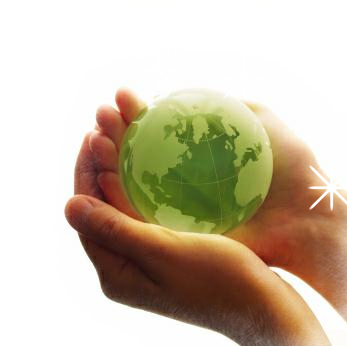